Magistralnaya secondary school
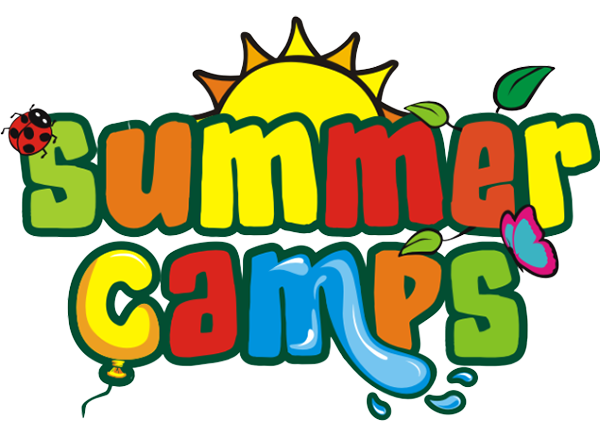 Prepared by :  ISHOZHINA   AINA   BEKEZHANOVNA
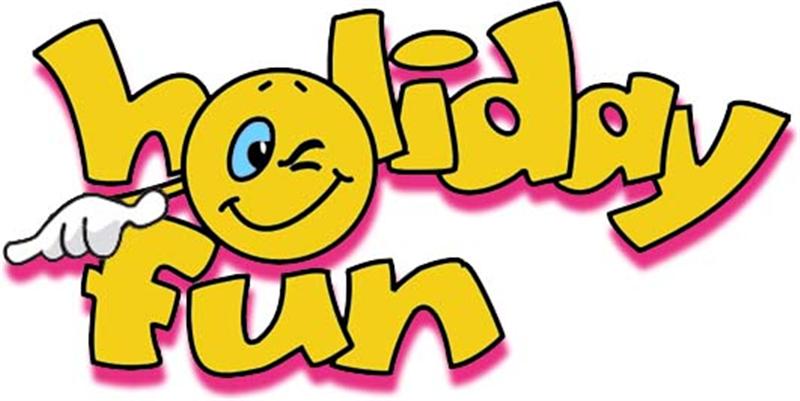 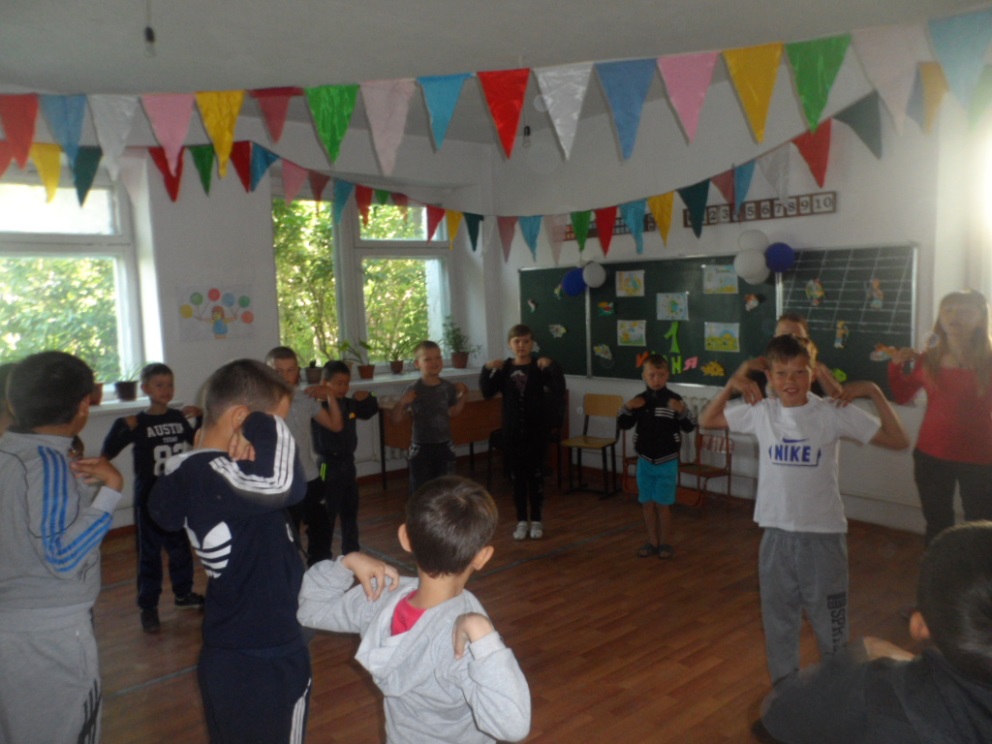 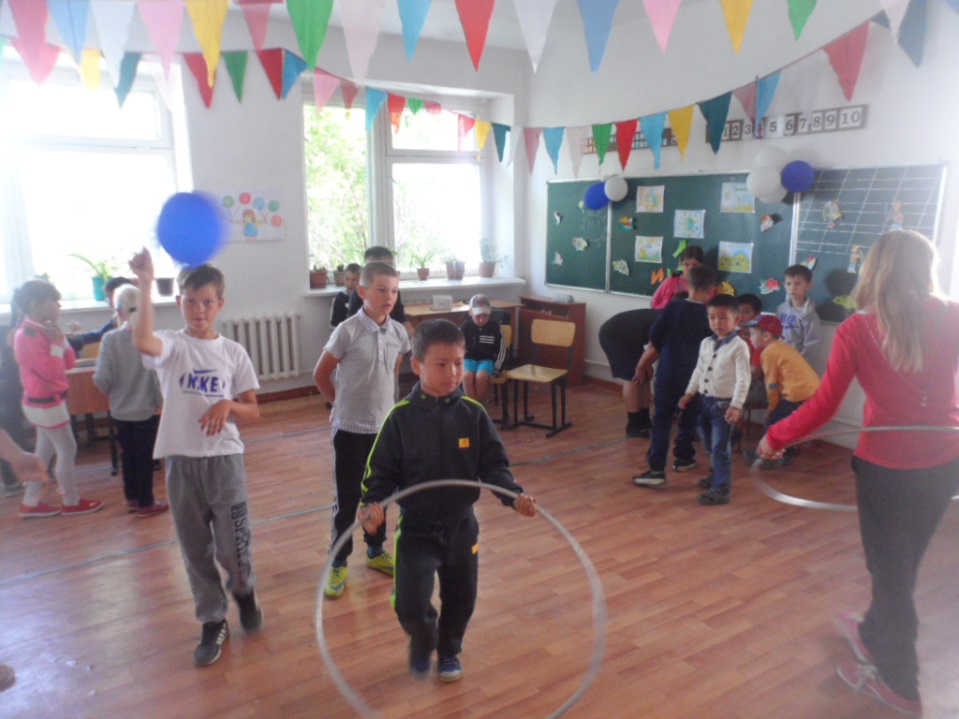 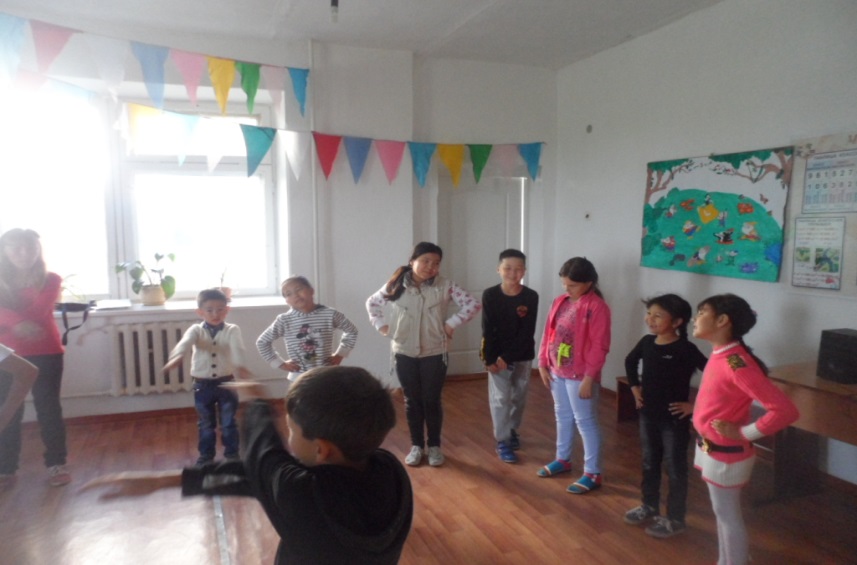 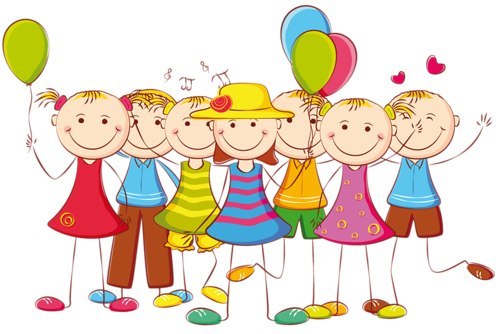 Introduction Day
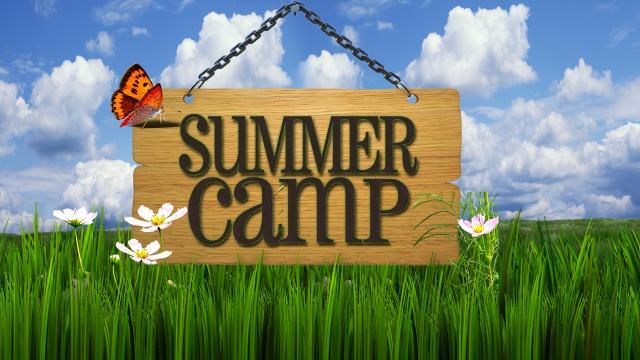 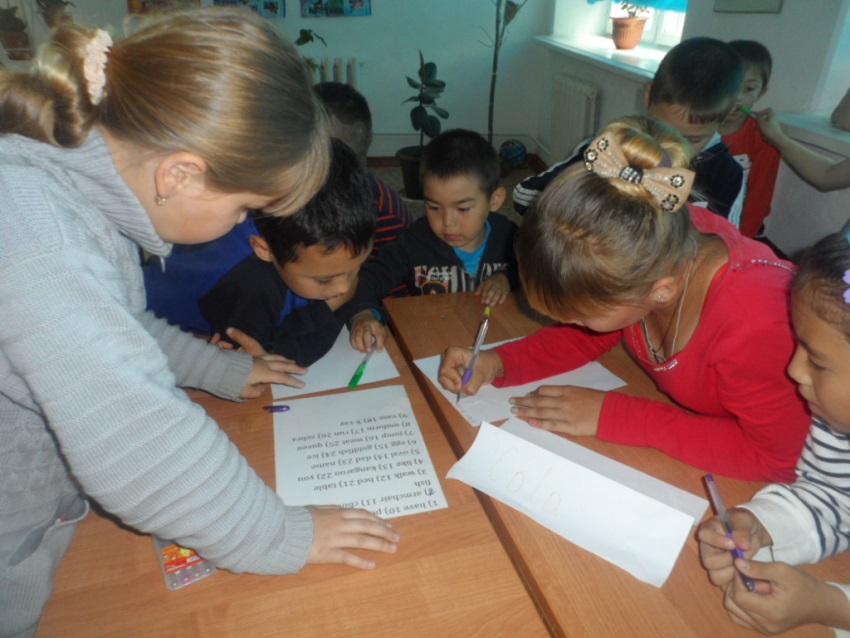 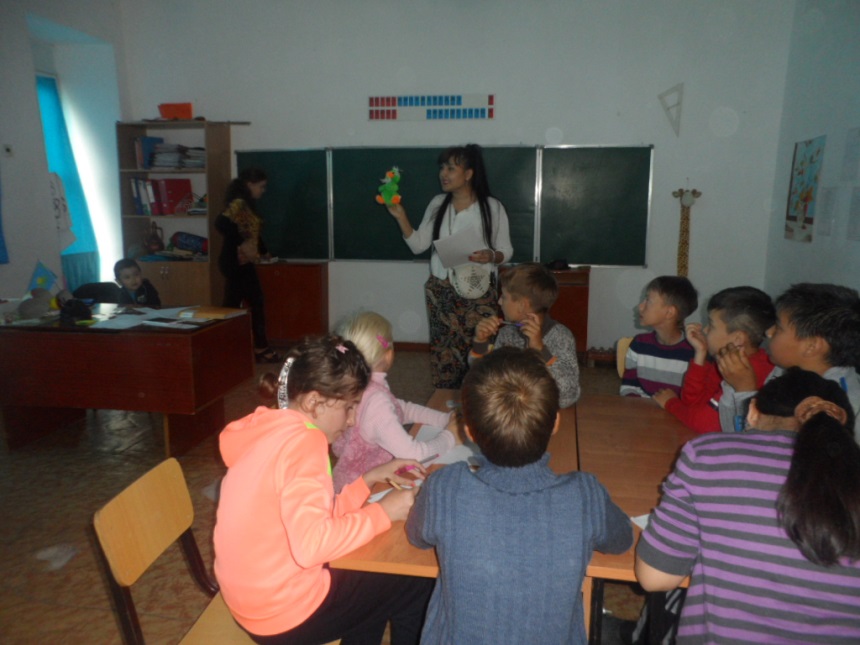 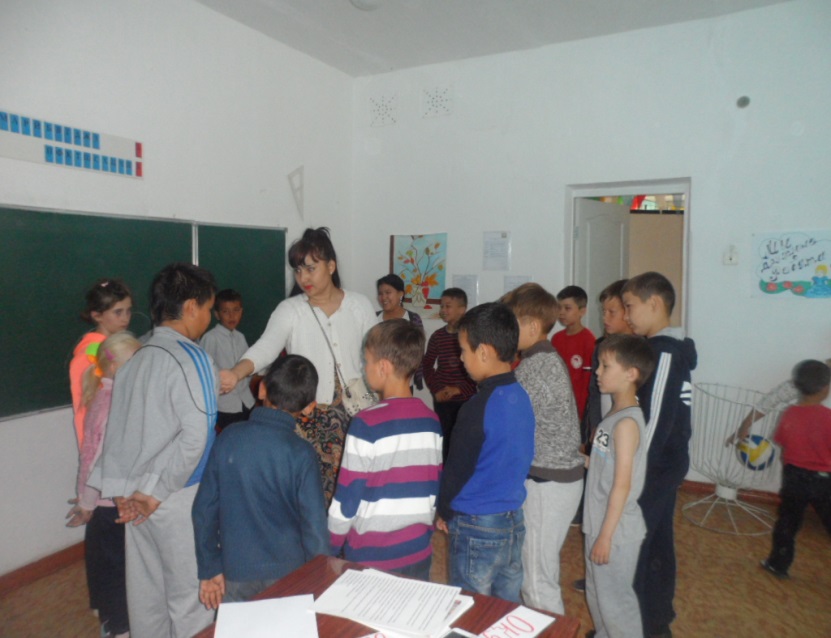 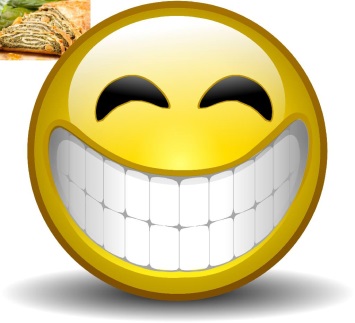 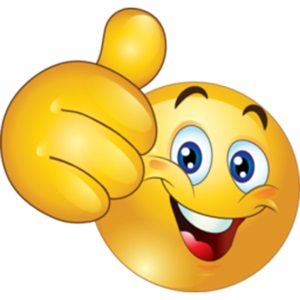 Знатоки английского языка
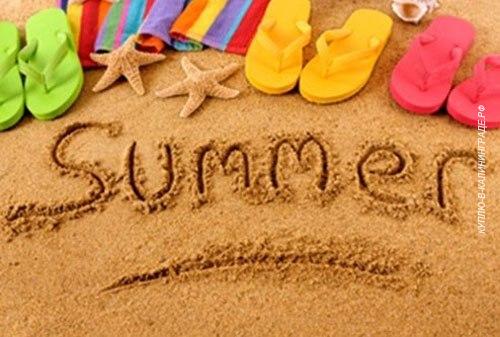 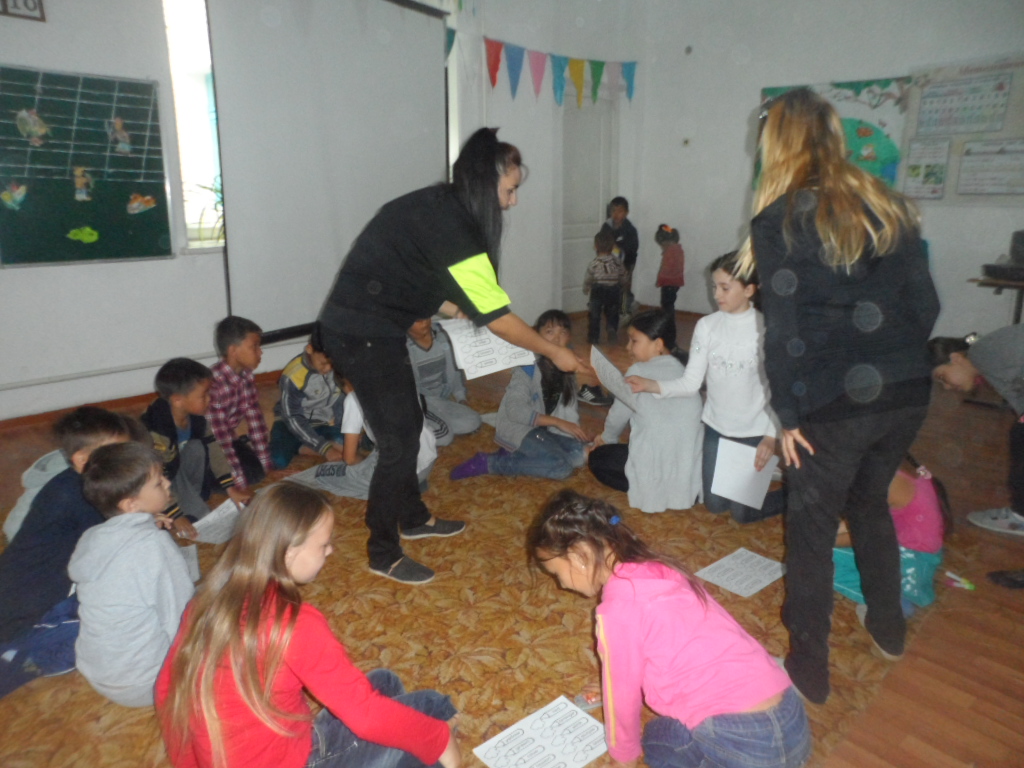 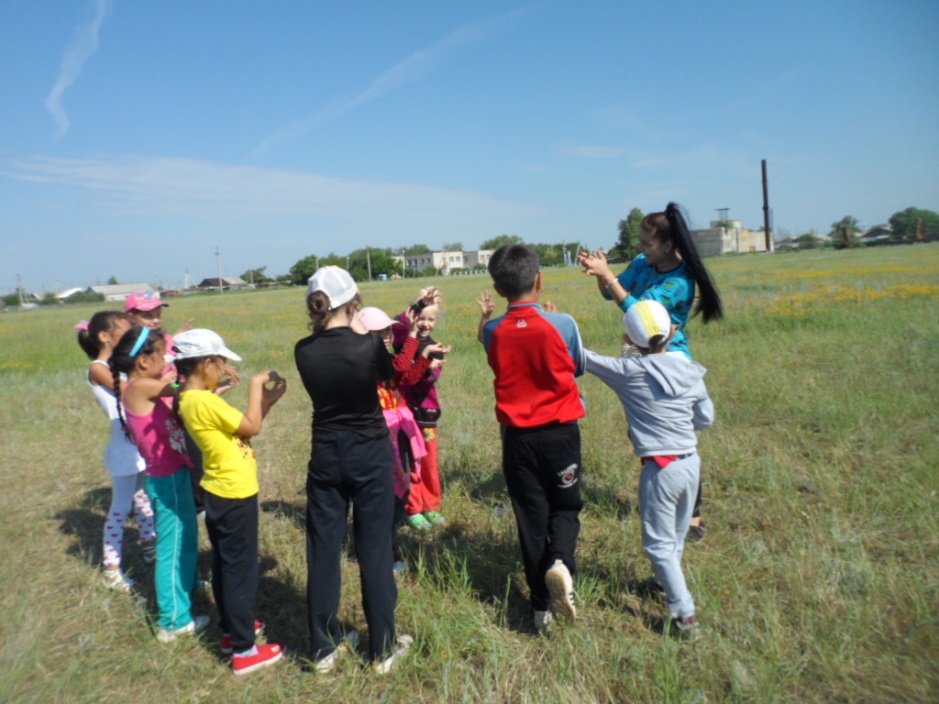 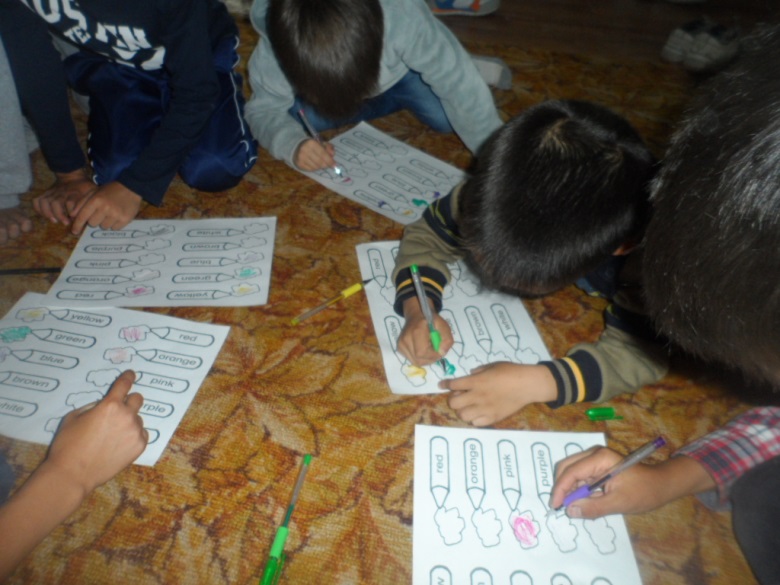 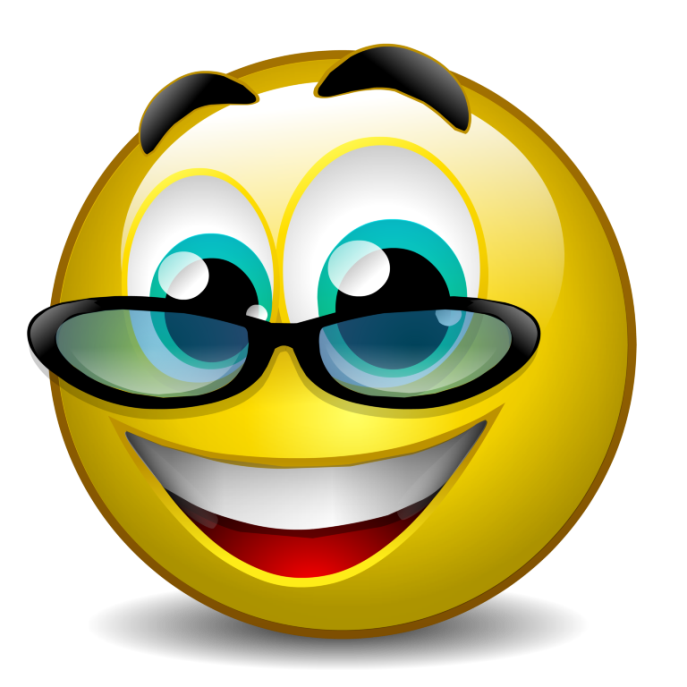 Detective Day
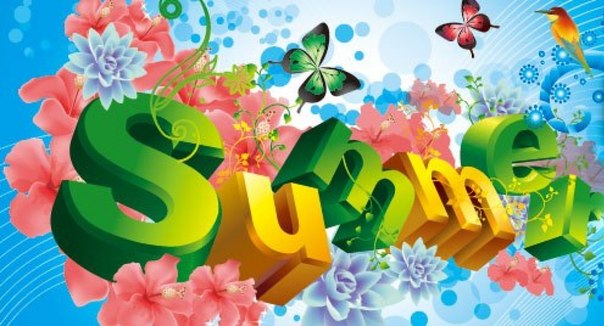 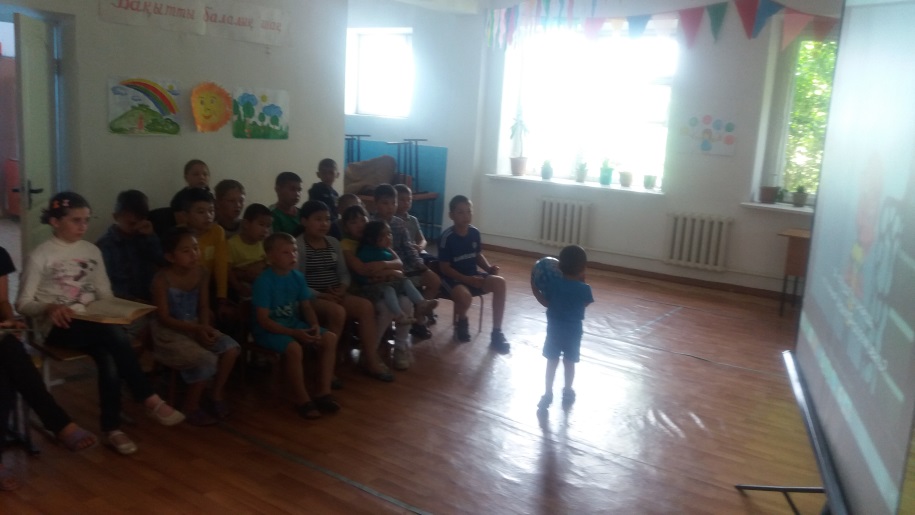 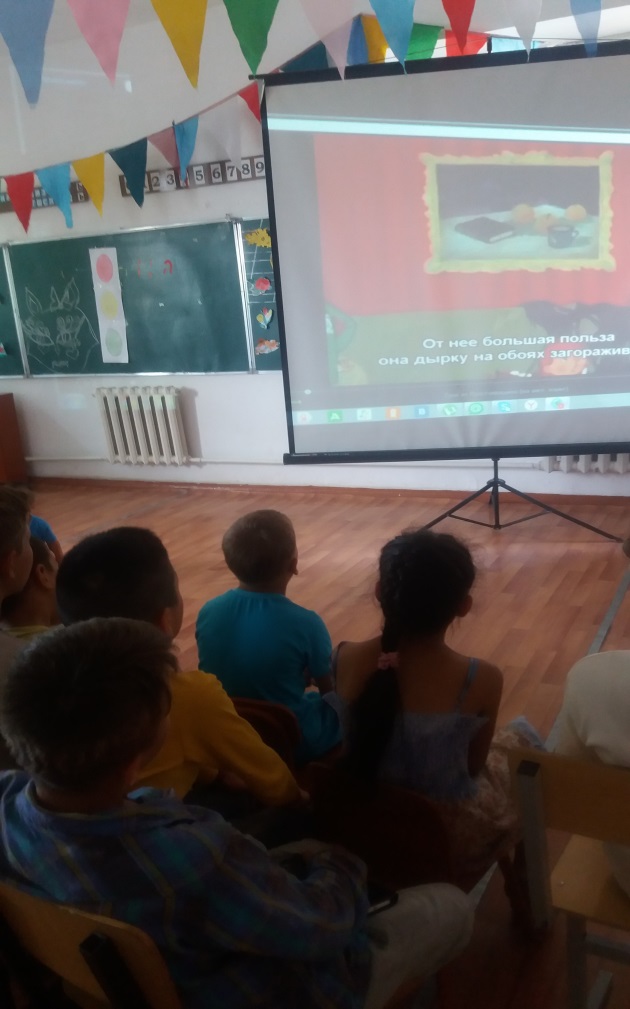 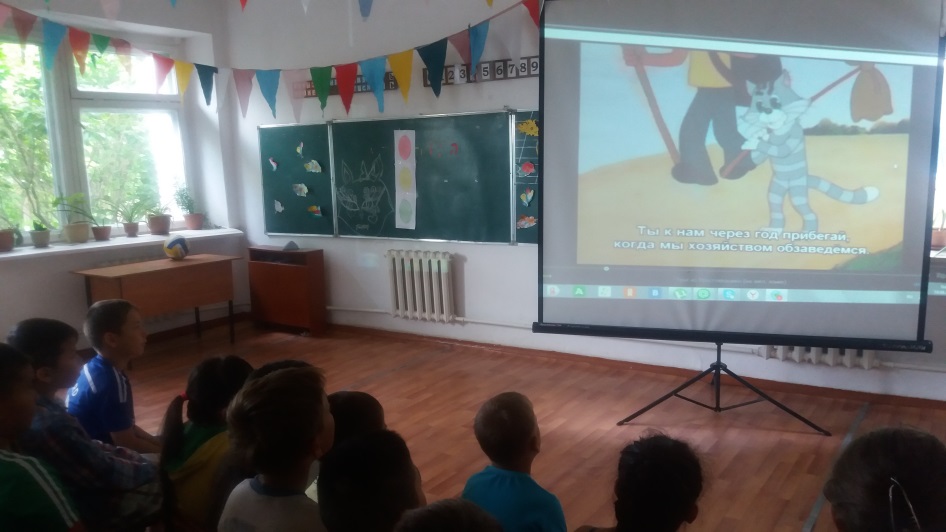 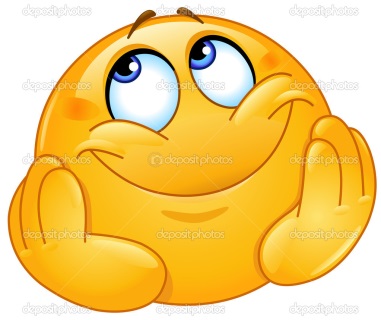 Cinema Day
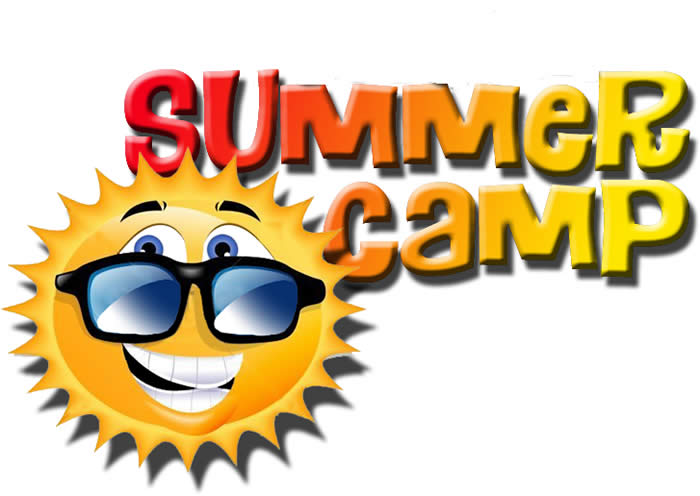 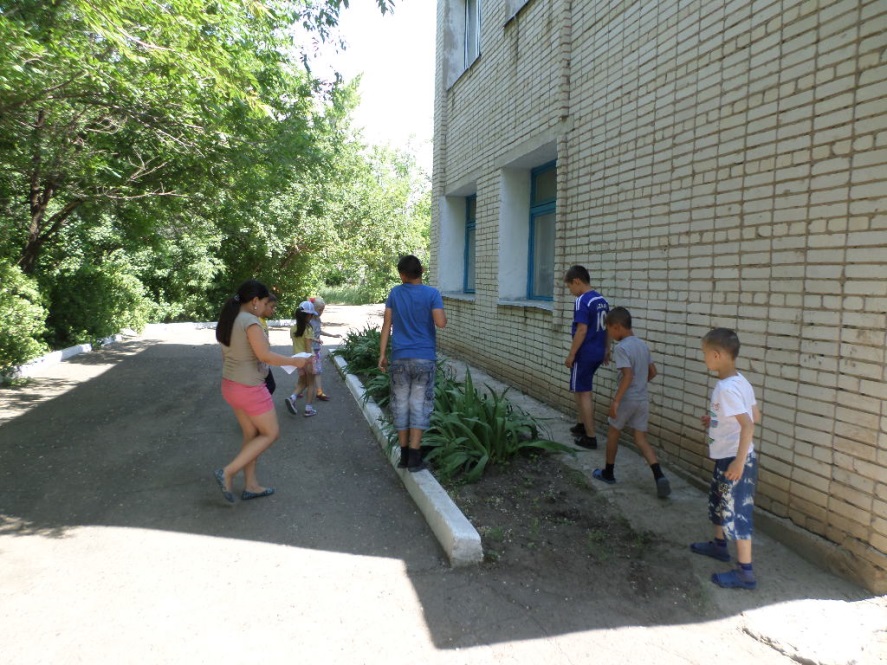 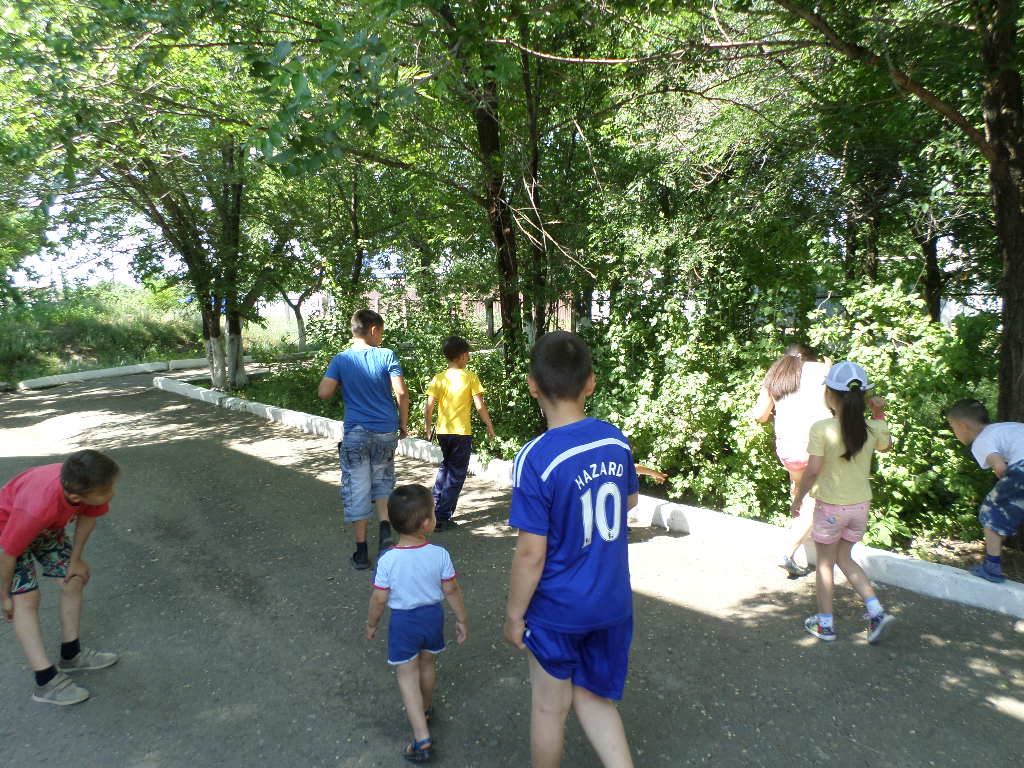 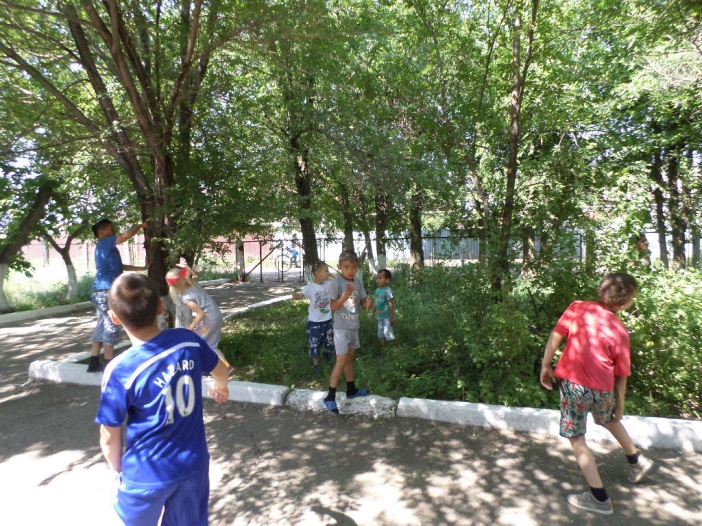 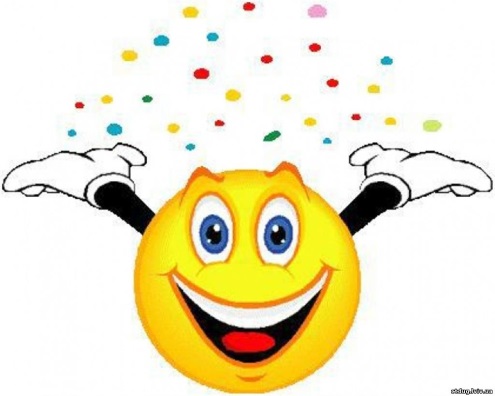 SPORTS DAY
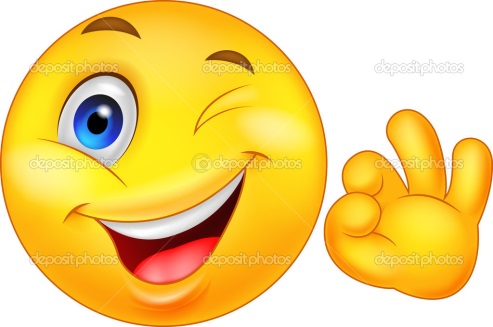 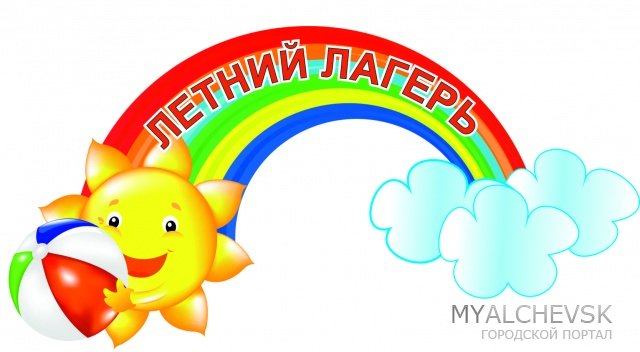 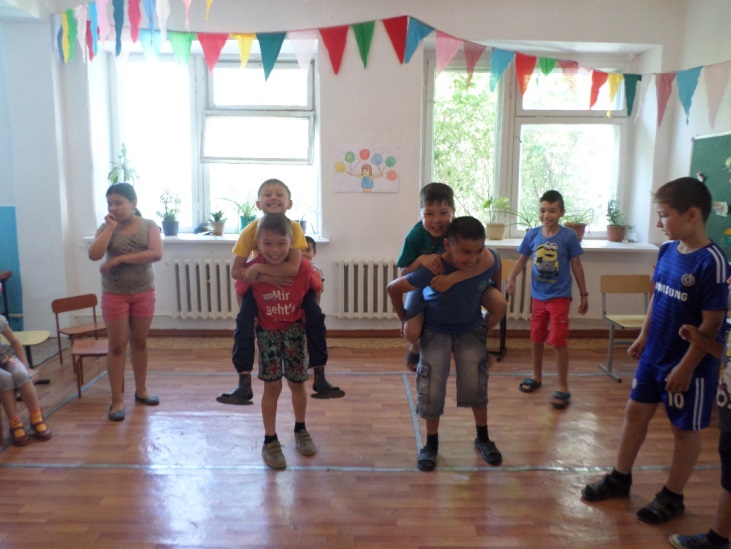 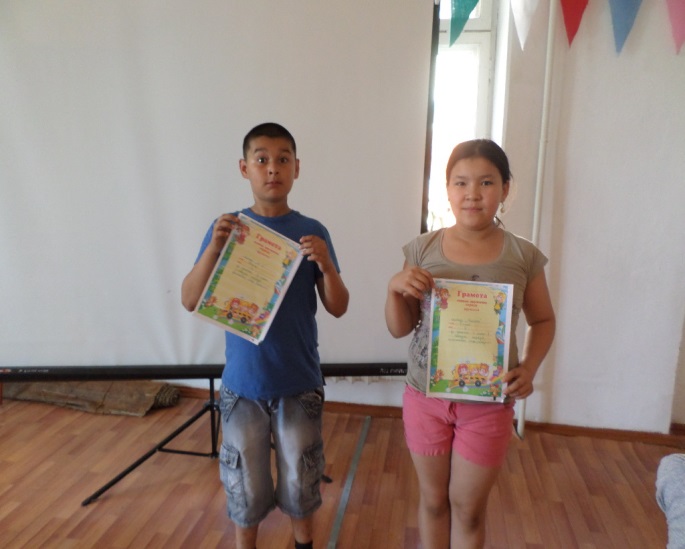 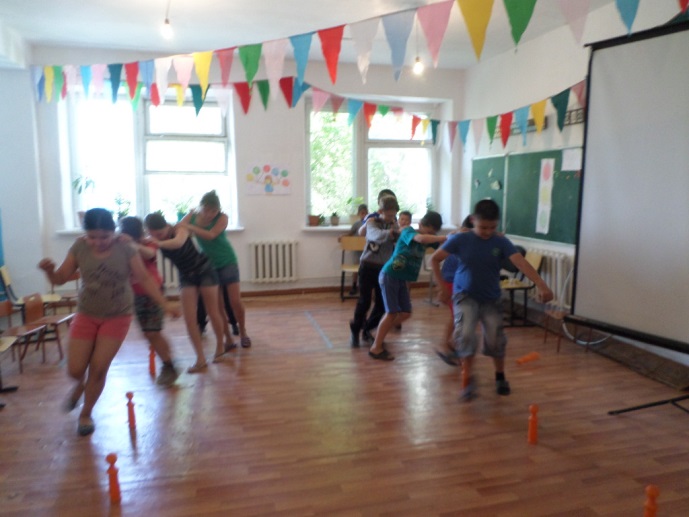 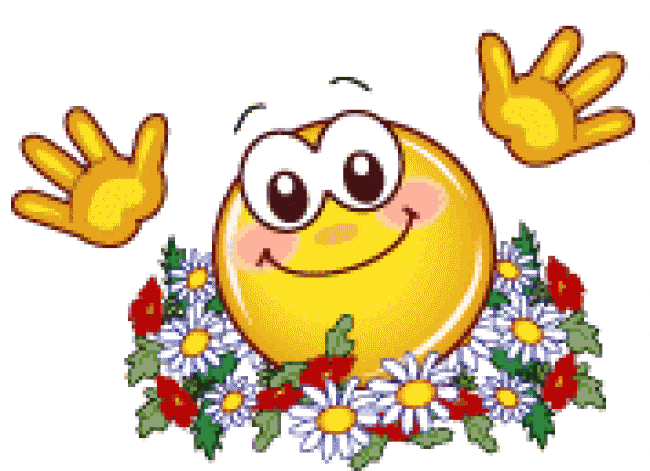 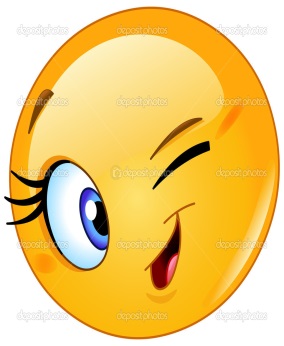 Конкурс отрядов